LECTIO DIVINA
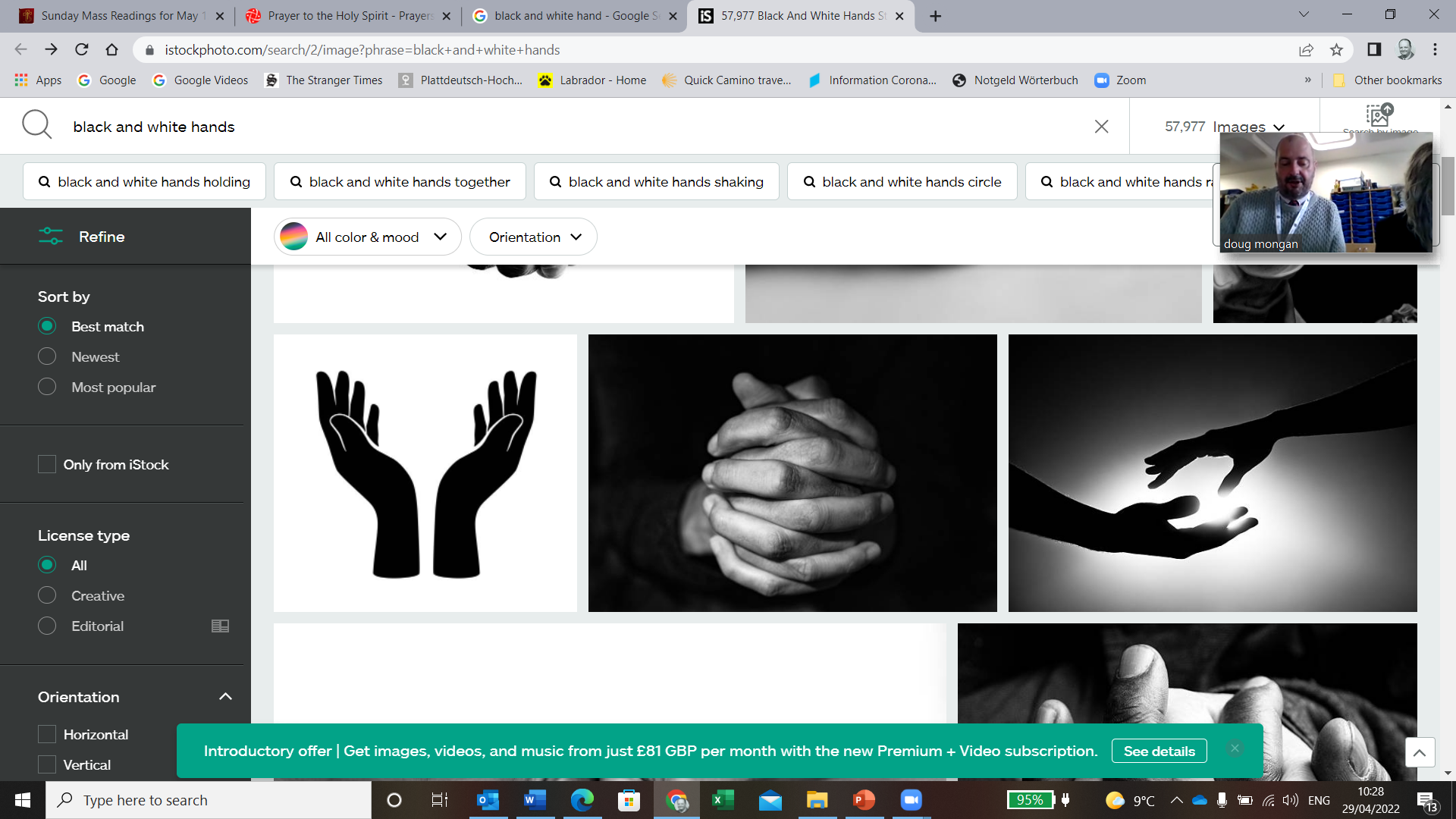 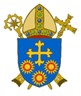 Brentwood Diocese Education Service
“Supporting Catholic schools to provide excellent education where pupils flourish, and Christ is made known to all''
LECTIO DIVINA
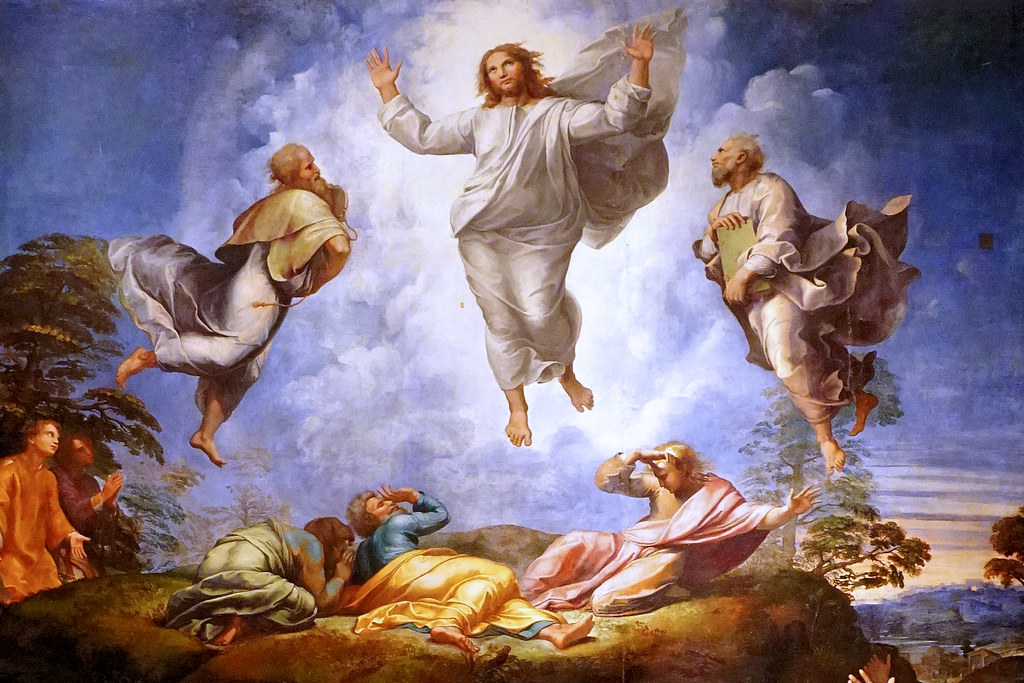 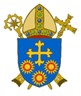 Brentwood Diocese Education Service
“Supporting Catholic schools to provide excellent education where pupils flourish, and Christ is made known to all''
The Sign of the Cross
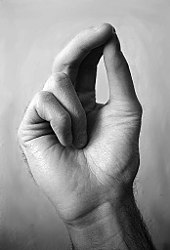 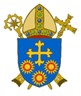 “Supporting Catholic schools to provide excellent education where pupils flourish, and Christ is made known to all''
BDES
Opening Prayer
Holy Spirit of truth, love and holiness, 
Fill my heart with reverence and love. 
Give me integrity and patience, and do not let me fall into sin.Increase faith, hope and charity in me and bring forth in me 
all the virtues proper to my vocation. Make me a faithful follower of Jesus, an obedient child of the Church, 
a help to my neighbour and a servant to Your children. 
Let me be open and receptive to Your Holy Word.
Through Jesus Christ, our Lord.
Amen.
BDES
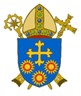 “Supporting Catholic schools to provide excellent education where pupils flourish, and Christ is made known to all''
Silent Reflection
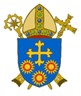 “Supporting Catholic schools to provide excellent education where pupils flourish, and Christ is made known to all''
BDES
•  LECTIO  •
Jesus took Peter, James, and John his brother, and led them up a high mountain by themselves. And he was transfigured before them; his face shone like the sun and his clothes became white as light.
And behold, Moses and Elijah appeared to them, conversing with him.
Then Peter said to Jesus in reply, “Lord, it is good that we are here. If you wish, I will make three tents here, one for you, one for Moses, and one for Elijah.”
While he was still speaking, behold, a bright cloud cast a shadow over them, then from the cloud came a voice that said, “This is my beloved Son, with whom I am well pleased; listen to him.”
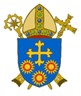 “Supporting Catholic schools to provide excellent education where pupils flourish, and Christ is made known to all''
BDES
•  LECTIO  •
When the disciples heard this, they fell prostrate and were very much afraid. But Jesus came and touched them, saying, “Rise, and do not be afraid.” And when the disciples raised their eyes, they saw no one else but Jesus alone.
As they were coming down from the mountain, Jesus charged them, “Do not tell the vision to anyone until the Son of Man has been raised from the dead.”
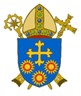 “Supporting Catholic schools to provide excellent education where pupils flourish, and Christ is made known to all''
BDES
•  LECTIO  •
Jesus took Peter, James, and John his brother, and led them up a high mountain by themselves. And he was transfigured before them; his face shone like the sun and his clothes became white as light.
And behold, Moses and Elijah appeared to them, conversing with him.
Then Peter said to Jesus in reply, “Lord, it is good that we are here. If you wish, I will make three tents here, one for you, one for Moses, and one for Elijah.”
While he was still speaking, behold, a bright cloud cast a shadow over them, then from the cloud came a voice that said, “This is my beloved Son, with whom I am well pleased; listen to him.”
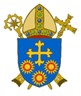 “Supporting Catholic schools to provide excellent education where pupils flourish, and Christ is made known to all''
BDES
•  LECTIO  •
When the disciples heard this, they fell prostrate and were very much afraid. But Jesus came and touched them, saying, “Rise, and do not be afraid.” And when the disciples raised their eyes, they saw no one else but Jesus alone.
As they were coming down from the mountain, Jesus charged them, “Do not tell the vision to anyone until the Son of Man has been raised from the dead.”
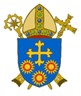 “Supporting Catholic schools to provide excellent education where pupils flourish, and Christ is made known to all''
BDES
•  MEDITATIO  •
REFLECTION
What God is saying to you?
Feel free to share ‘echoes’ of the text,
a phrase that strikes you. 
If you wish, please say why.
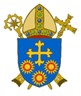 “Supporting Catholic schools to provide excellent education where pupils flourish, and Christ is made known to all''
BDES
•  MEDITATIO  •
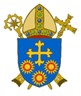 “Supporting Catholic schools to provide excellent education where pupils flourish, and Christ is made known to all''
BDES
• MEDITATIO •
Jesus took Peter, James, and John his brother, and led them up a high mountain by themselves. And he was transfigured before them; his face shone like the sun and his clothes became white as light.
And behold, Moses and Elijah appeared to them, conversing with him.
Then Peter said to Jesus in reply, “Lord, it is good that we are here. If you wish, I will make three tents here, one for you, one for Moses, and one for Elijah.”
While he was still speaking, behold, a bright cloud cast a shadow over them, then from the cloud came a voice that said, “This is my beloved Son, with whom I am well pleased; listen to him.”
When the disciples heard this, they fell prostrate and were very much afraid. But Jesus came and touched them, saying, “Rise, and do not be afraid.” And when the disciples raised their eyes, they saw no one else but Jesus alone.
As they were coming down from the mountain, Jesus charged them, “Do not tell the vision to anyone until the Son of Man has been raised from the dead.”
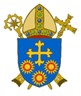 “Supporting Catholic schools to provide excellent education where pupils flourish, and Christ is made known to all''
BDES
•  ORATIO  •
PRAYER
What would you like to say to God?
……..

Lord in your mercy …

R / Hear our prayer
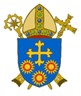 “Supporting Catholic schools to provide excellent education where pupils flourish, and Christ is made known to all''
BDES
•  ORATIO  •
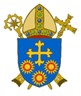 “Supporting Catholic schools to provide excellent education where pupils flourish, and Christ is made known to all''
BDES
•  CONTEMPLATIO  •
LET US 
REST IN GOD
IN SILENCE

May the Holy Spirit                                               deepen our awareness of the Word
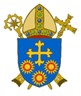 “Supporting Catholic schools to provide excellent education where pupils flourish, and Christ is made known to all''
BDES
•  CONTEMPLATIO  •
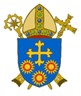 “Supporting Catholic schools to provide excellent education where pupils flourish, and Christ is made known to all''
BDES
The Lord’s Prayer
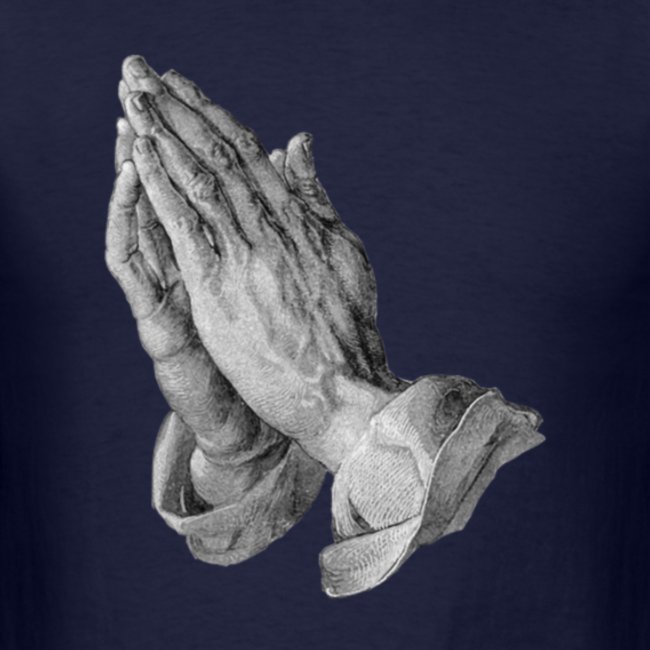 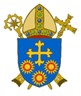 “Supporting Catholic schools to provide excellent education where pupils flourish, and Christ is made known to all''
BDES
•  ACTIO  •
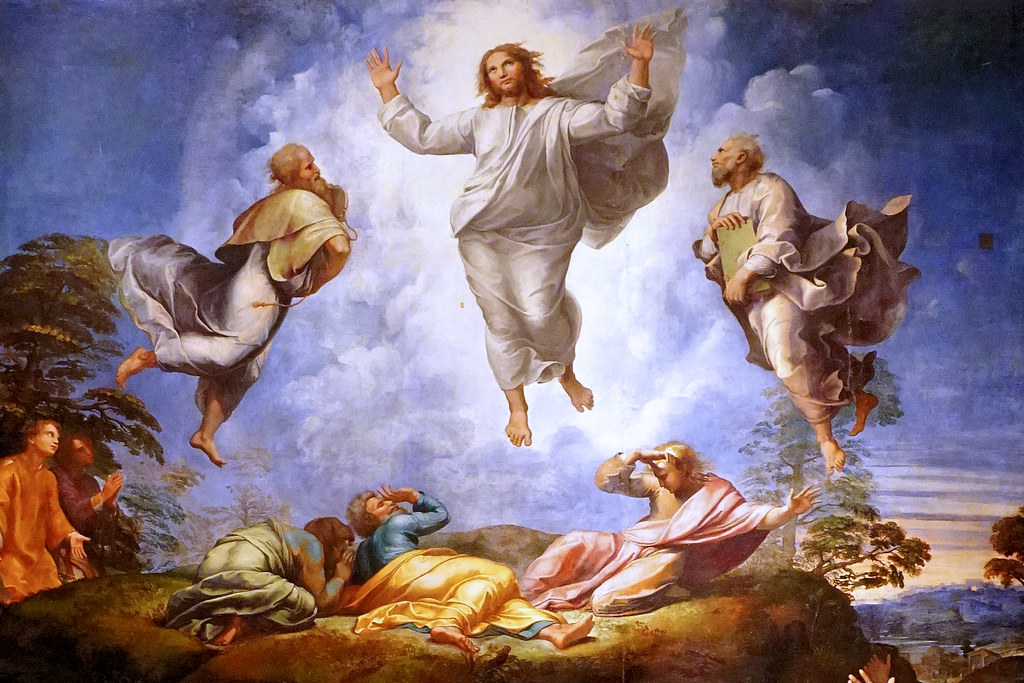 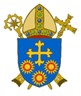 Brentwood Diocese Education Service
“Supporting Catholic schools to provide excellent education where pupils flourish, and Christ is made known to all''